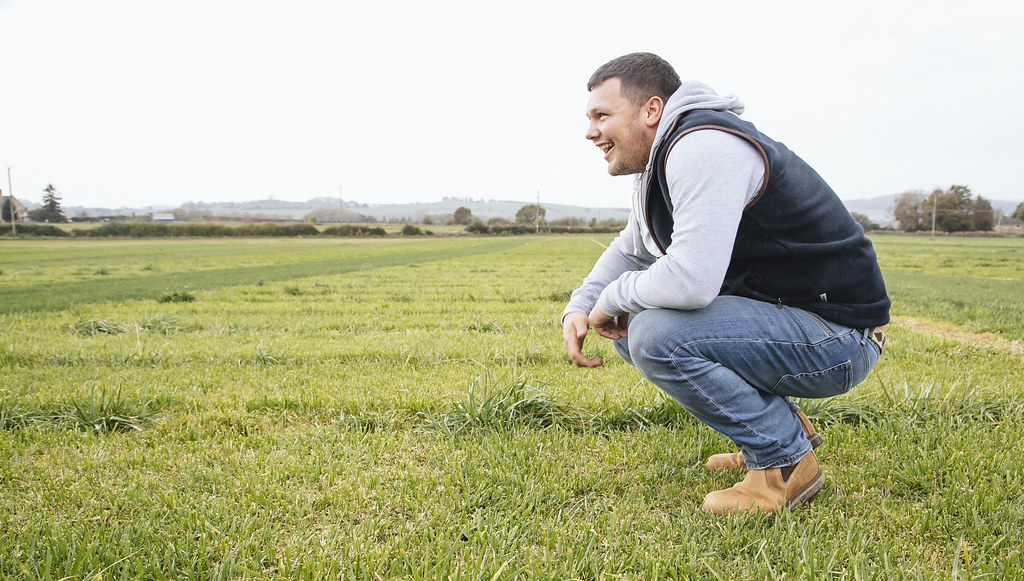 Interesting Agriculture Facts
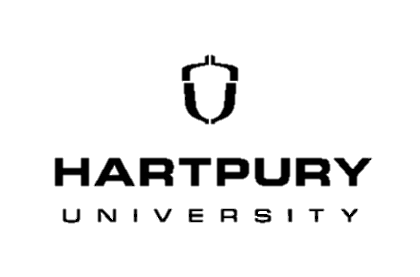 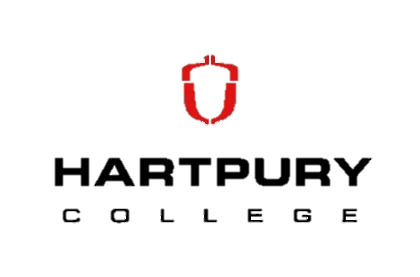 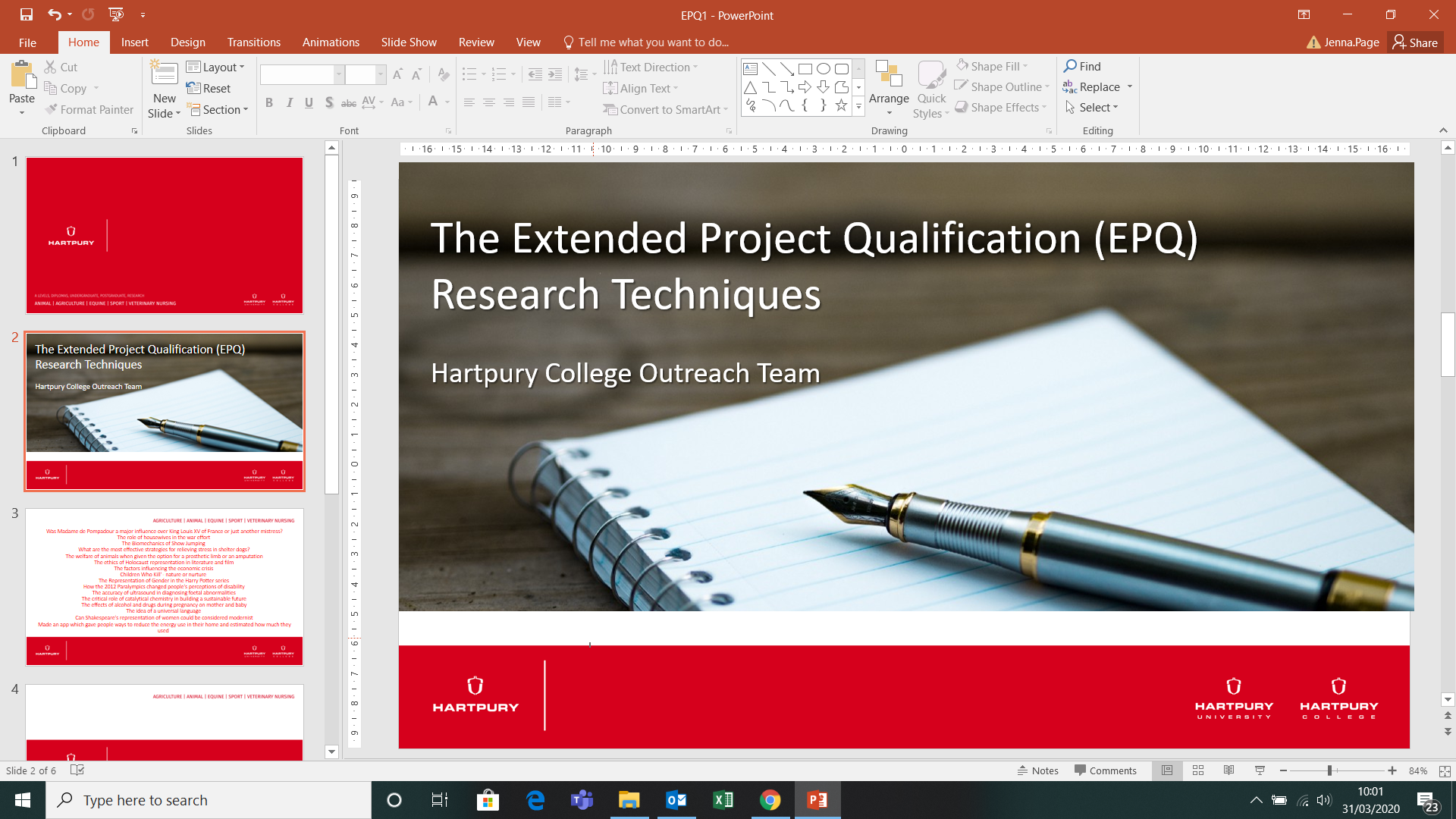 The world’s population is due to increase by almost 40% to 9.7 billion.

The changes in the agricultural sector and meeting global food challenges is more important than ever
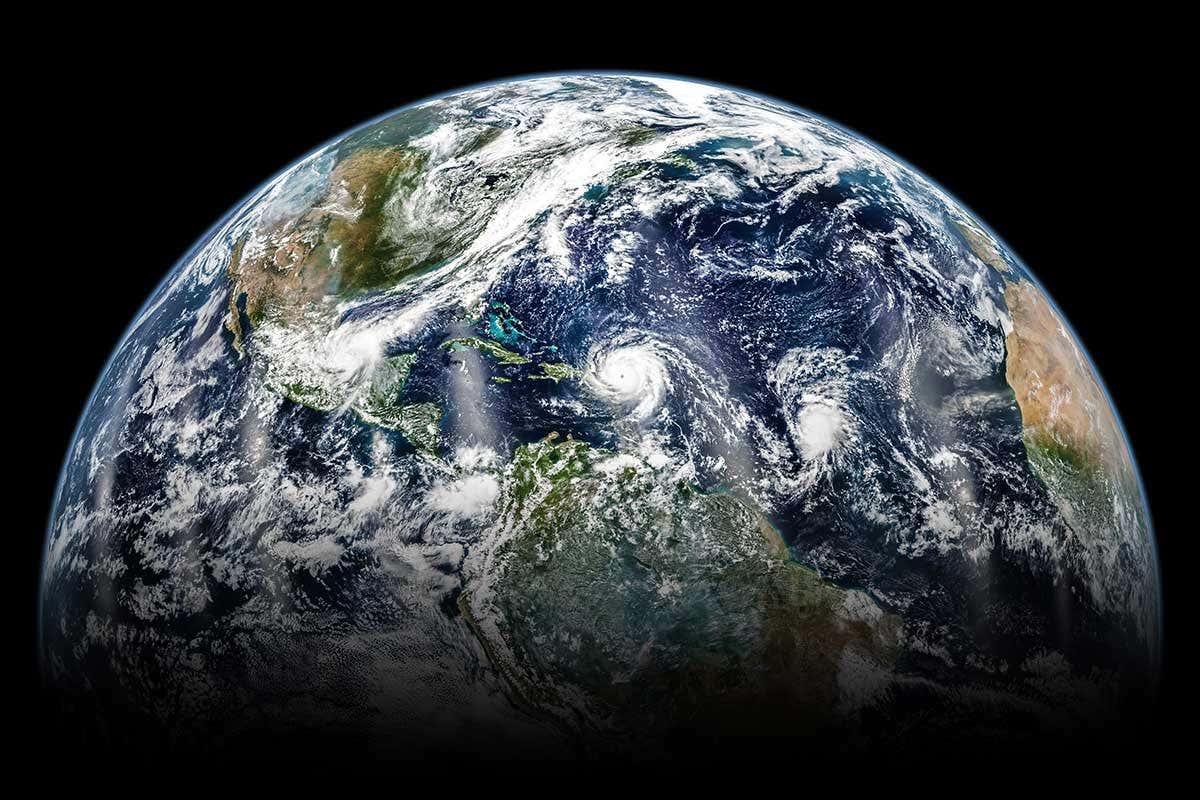 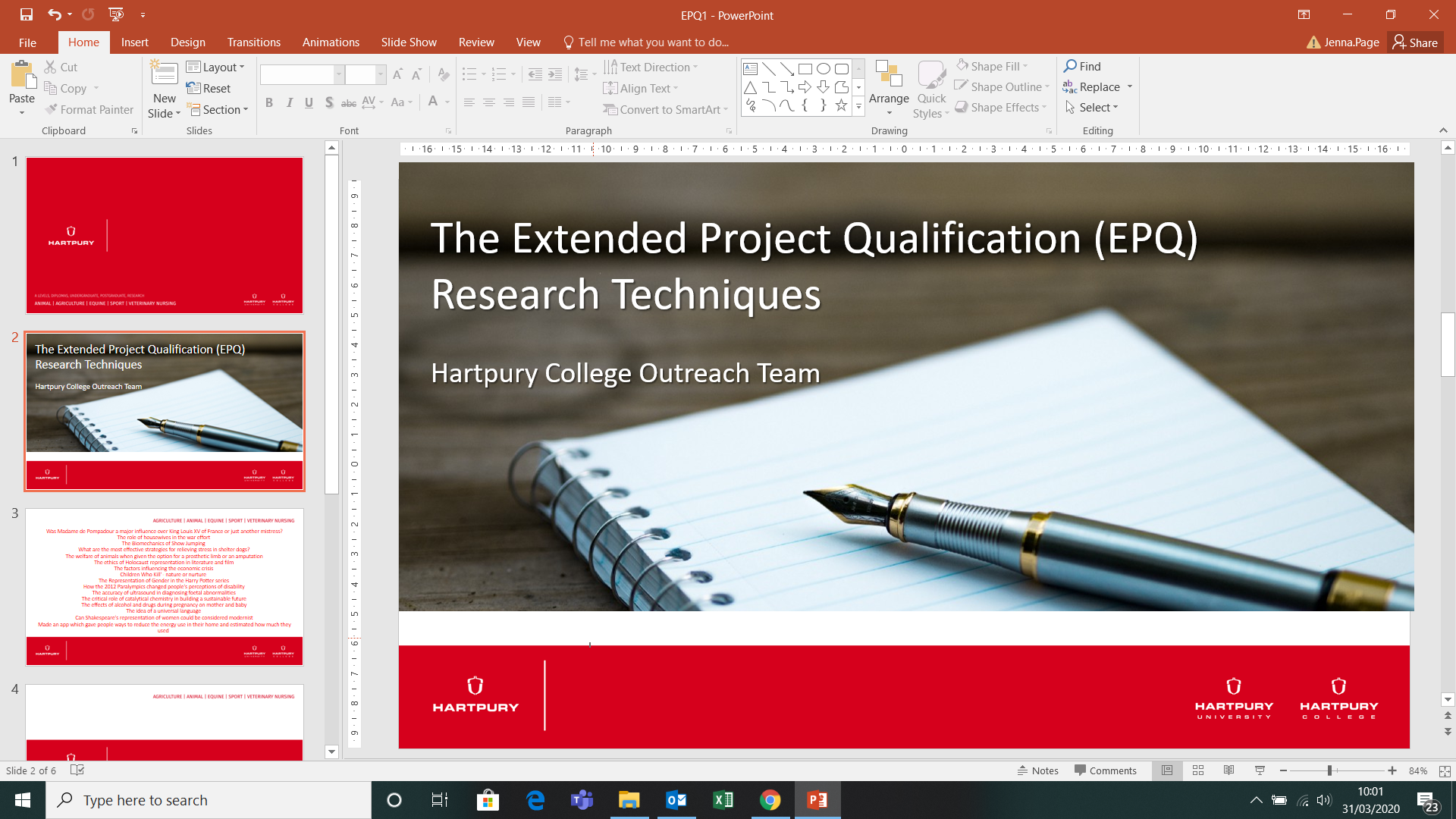 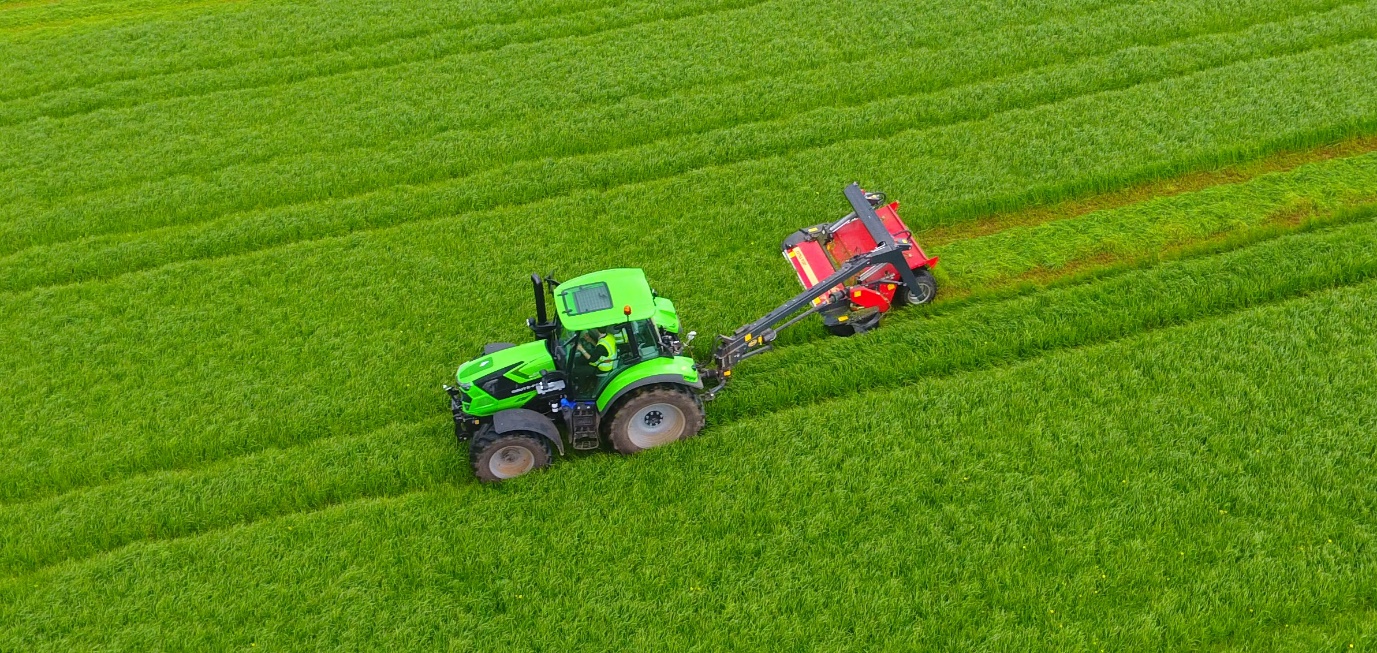 57%
of all the land in the UK is used for agriculture.
5.4%
of UK land is used to grow crops.
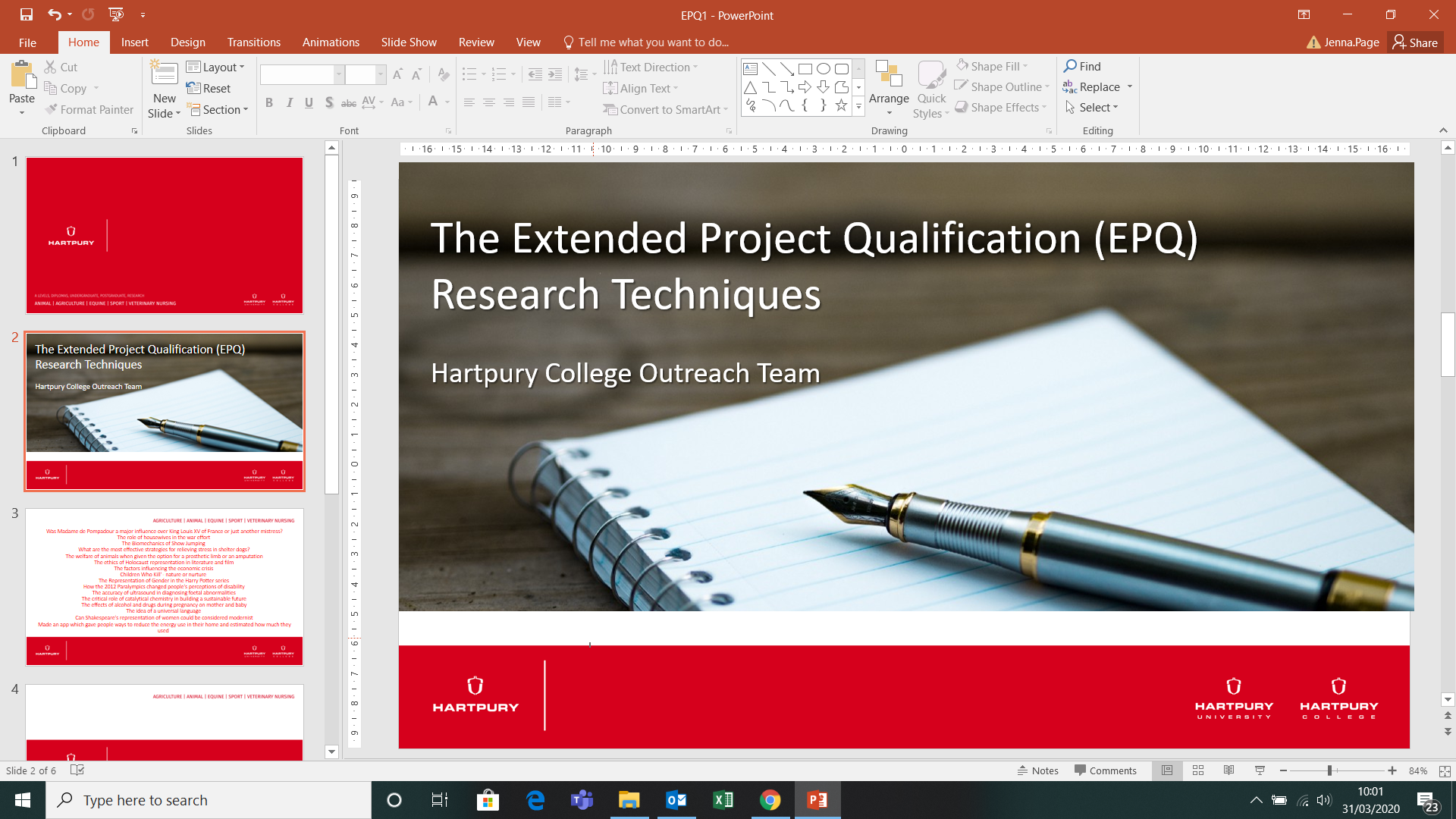 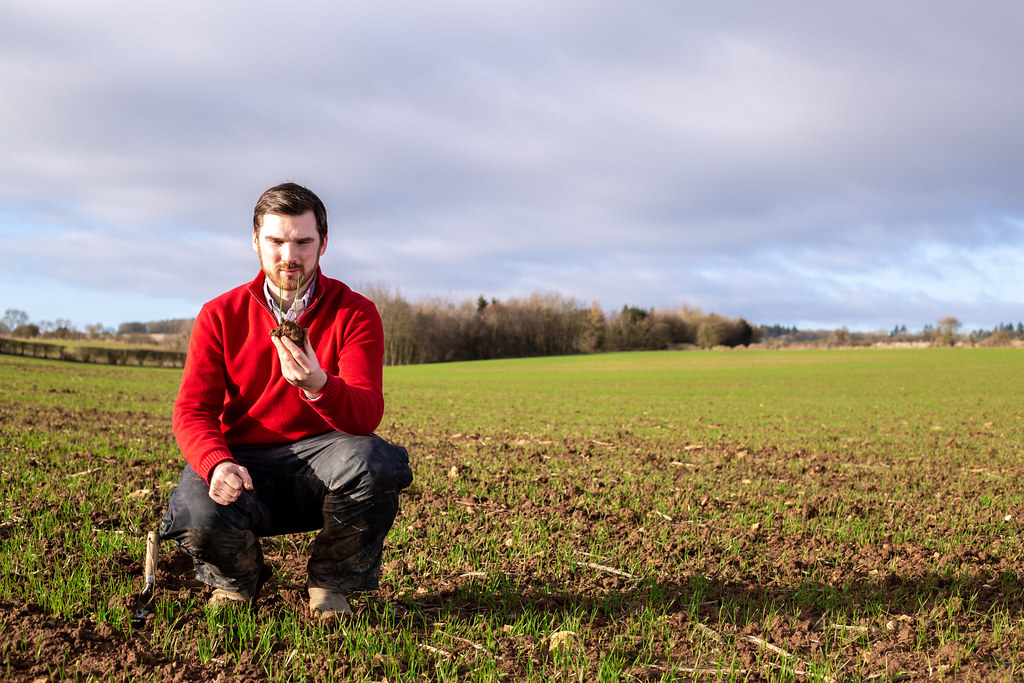 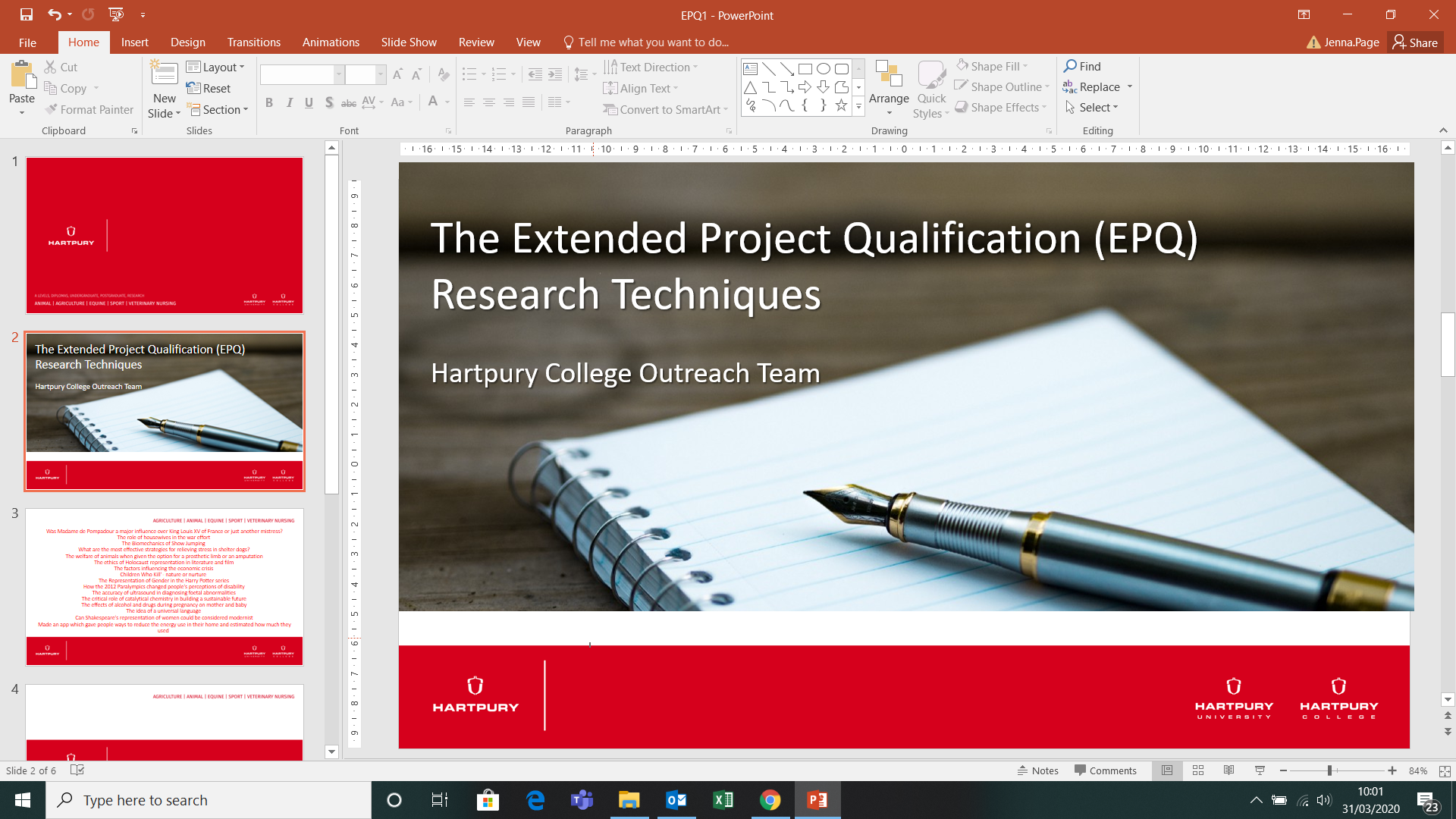 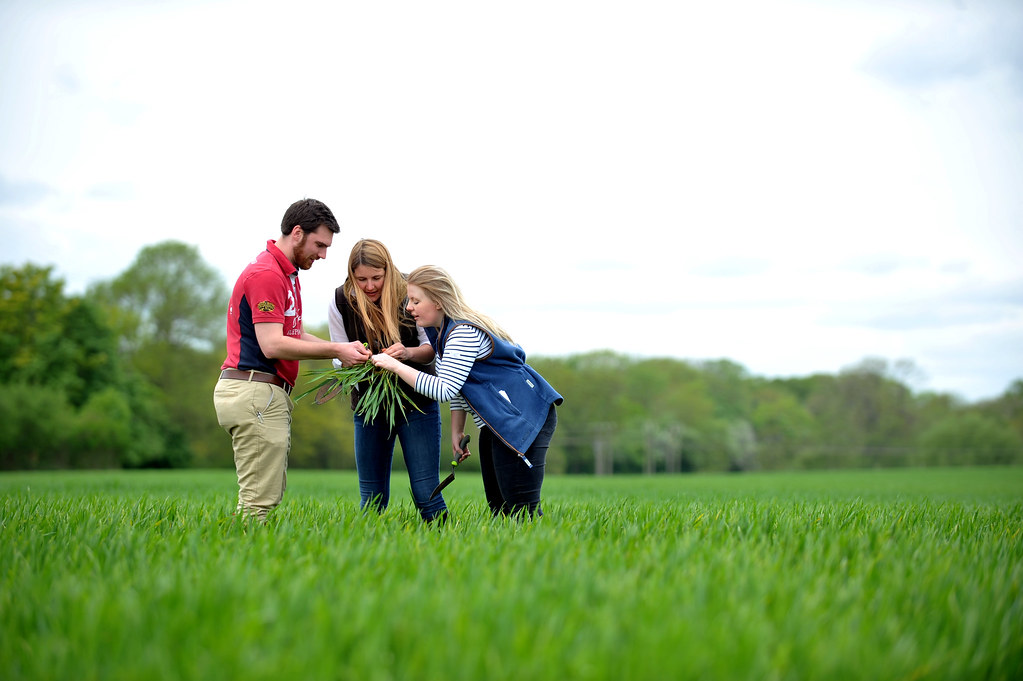 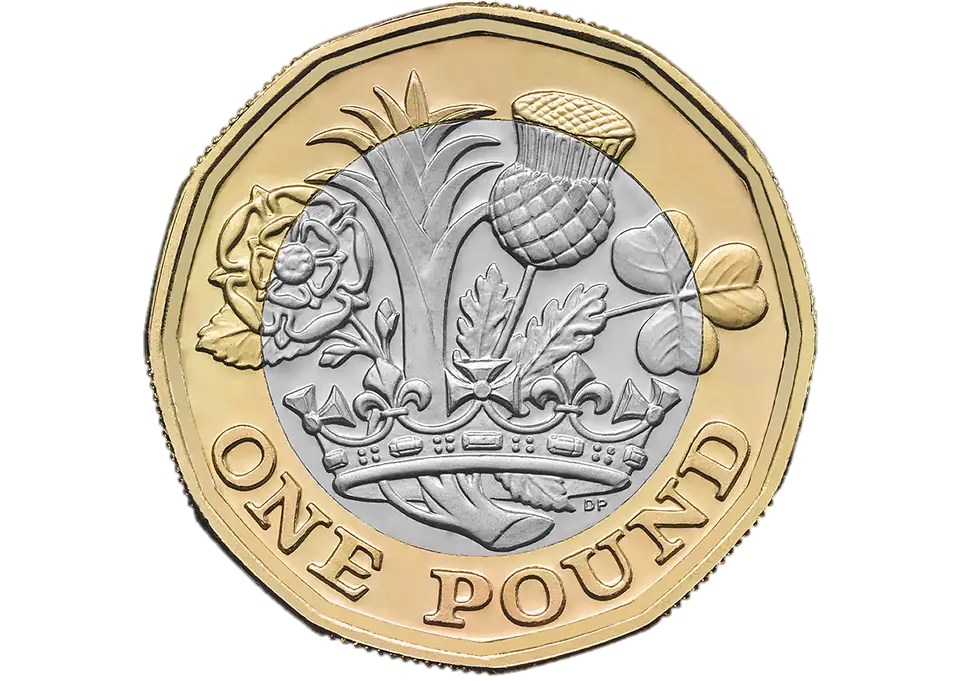 For every £1 invested in farm support….

Farming delivers £7.40 back to the economy
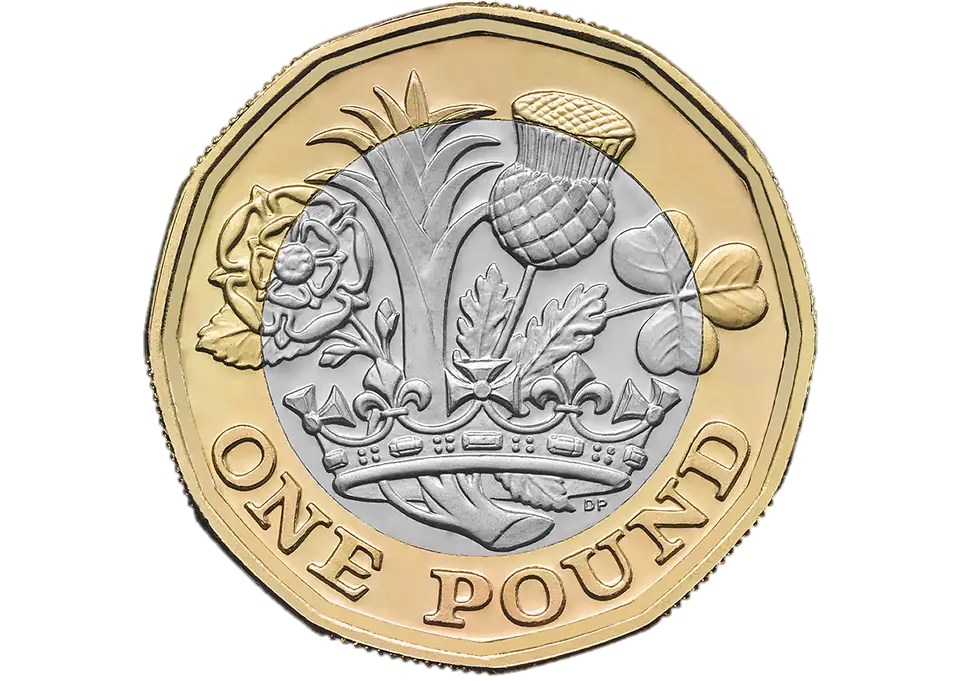 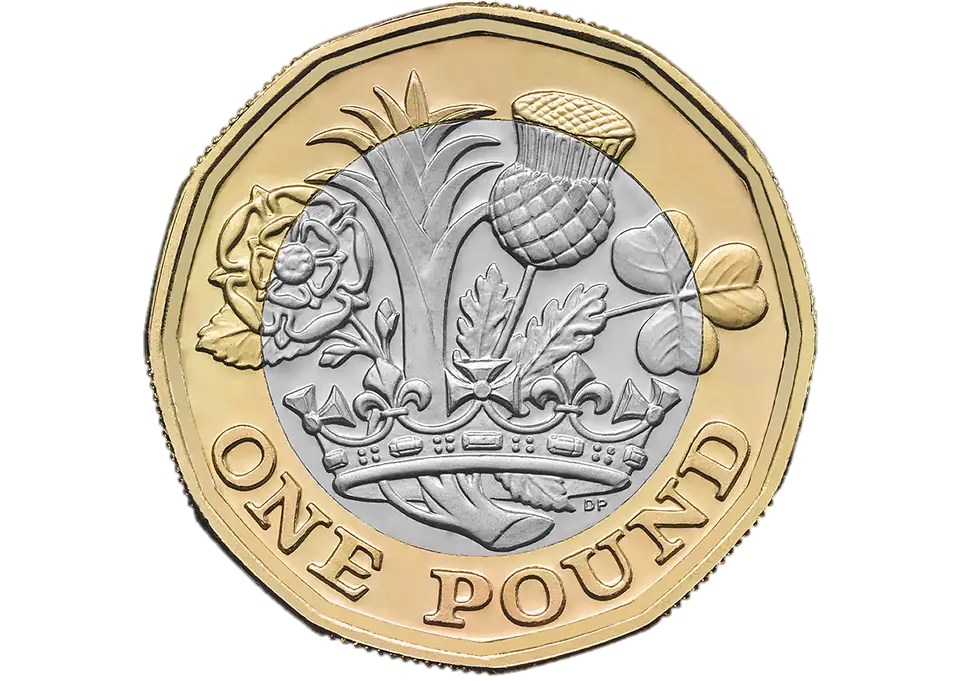 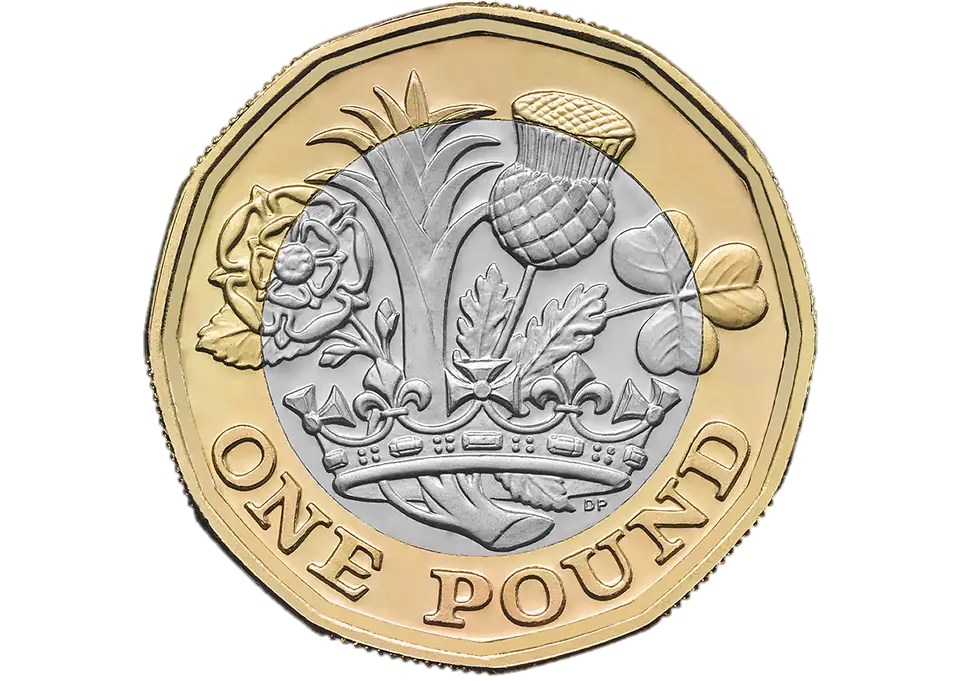 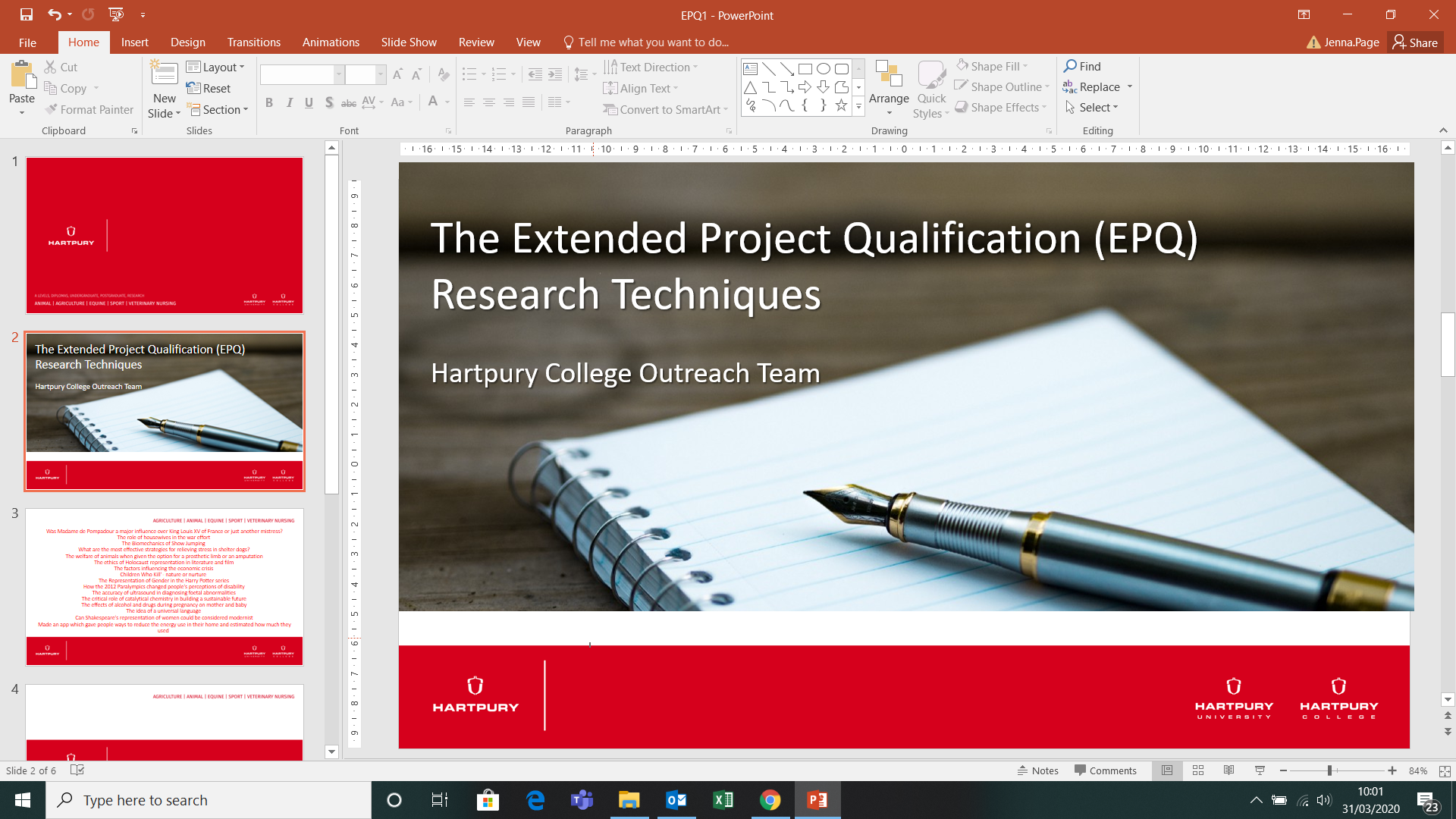 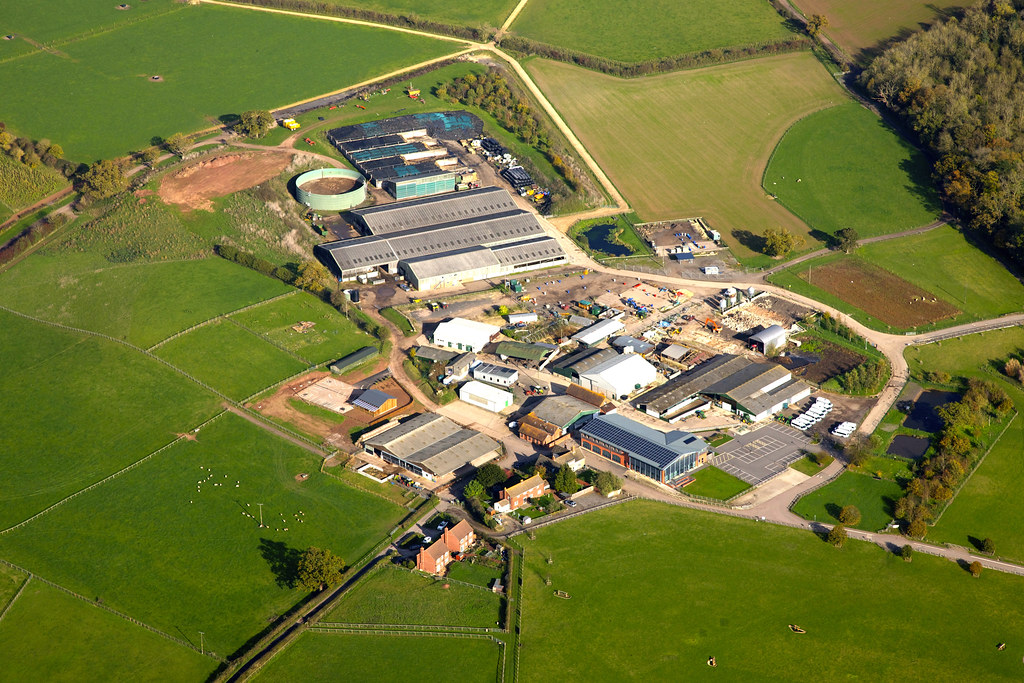 There are
280,000
farms in the UK and East Anglia is the top 
crop-producing region.
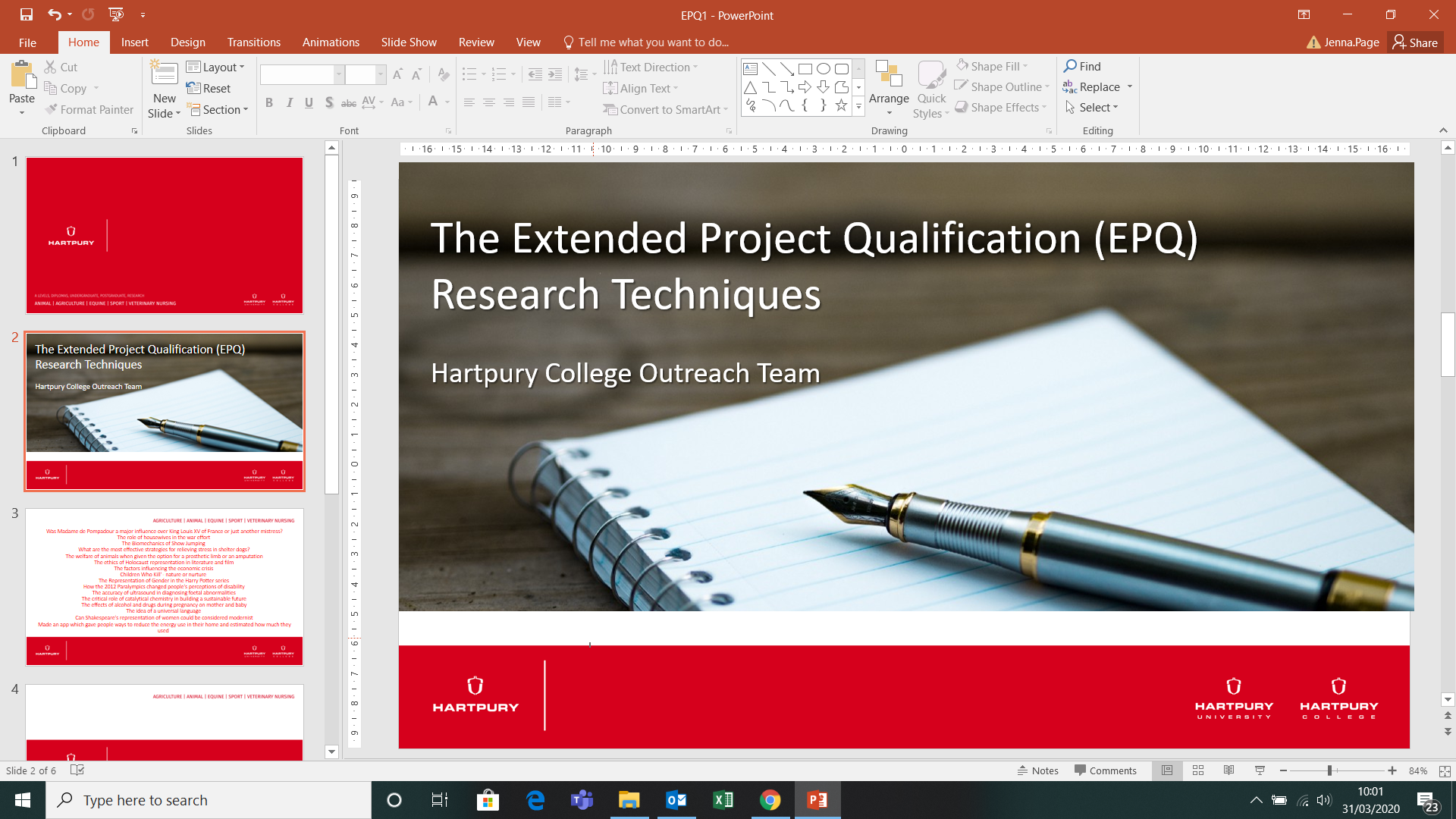 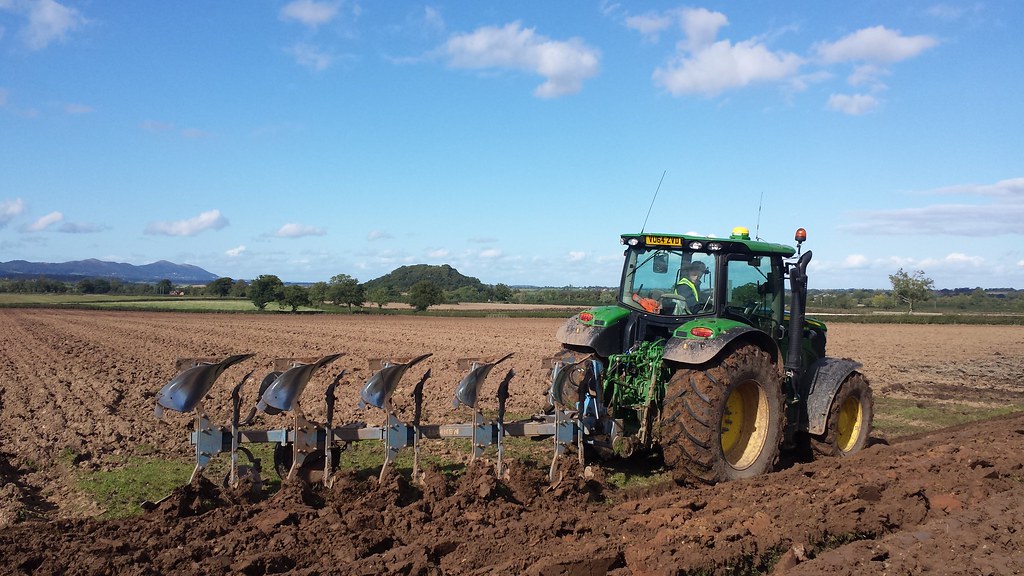 A large tractor can do in a day what used to take 
100 people a week
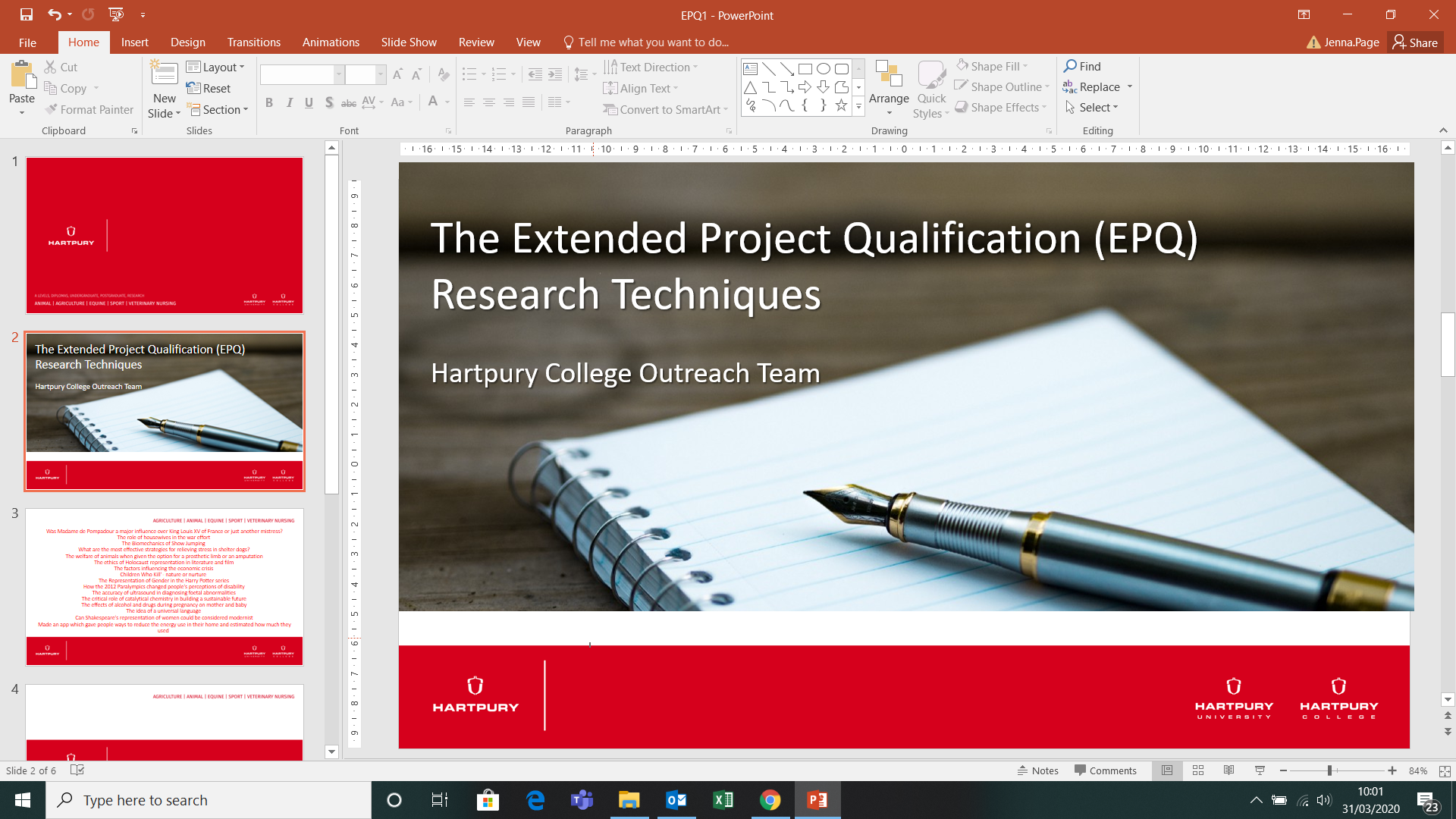 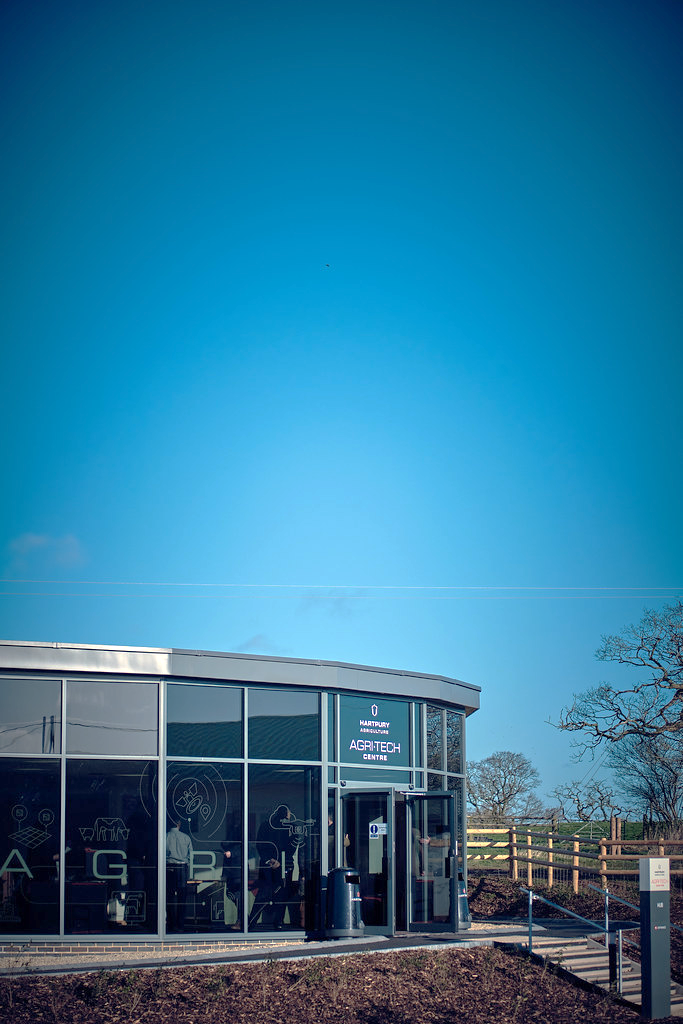 Our new £2million Agri-Tech Centre helps the community gain experience of the latest smart farming technologies and have opportunities to collaborate on real-world projects to improve productivity and profitability.
The UK agri-tech sector contributes
£14.3 billion
to the UK economy
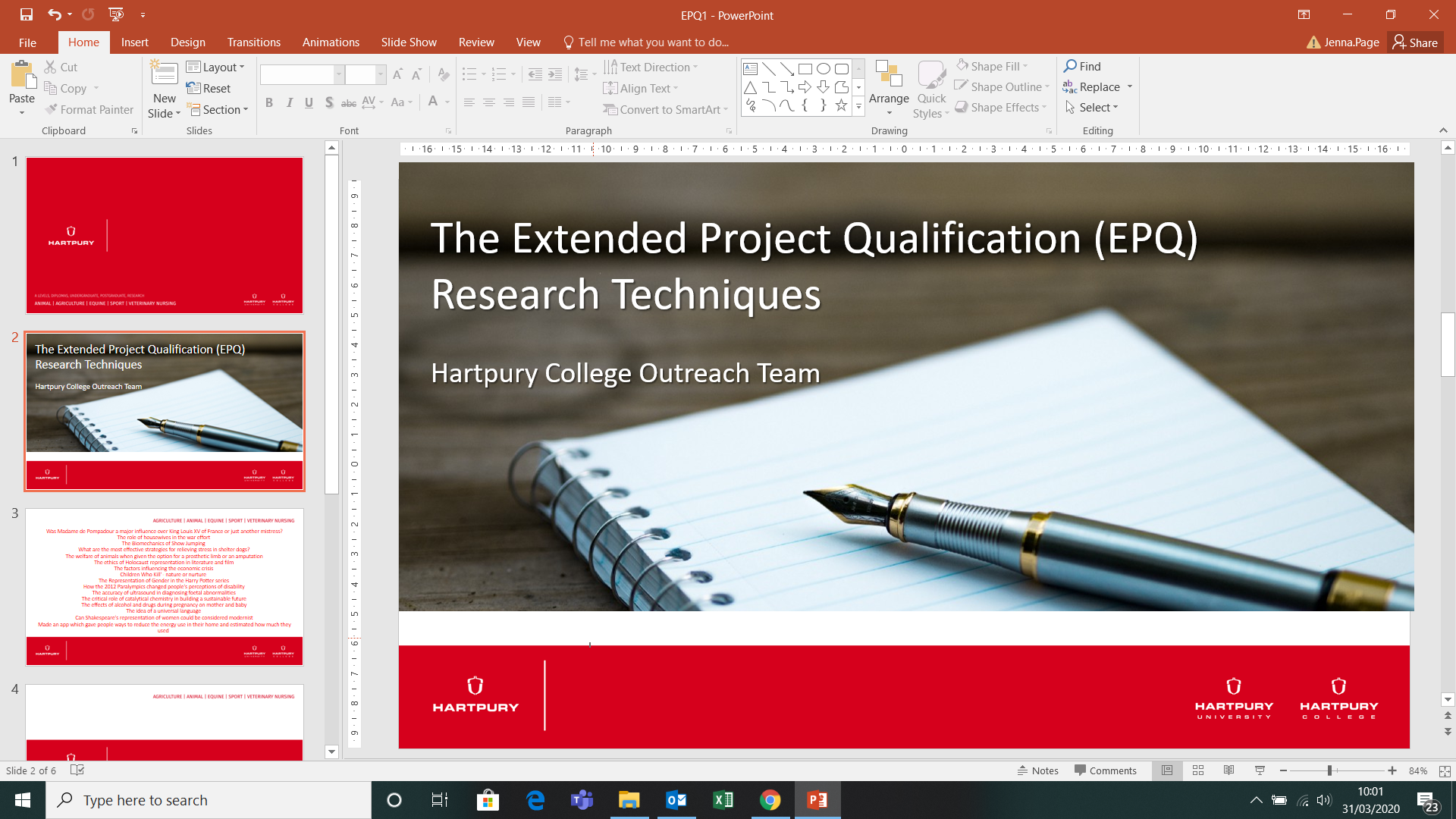 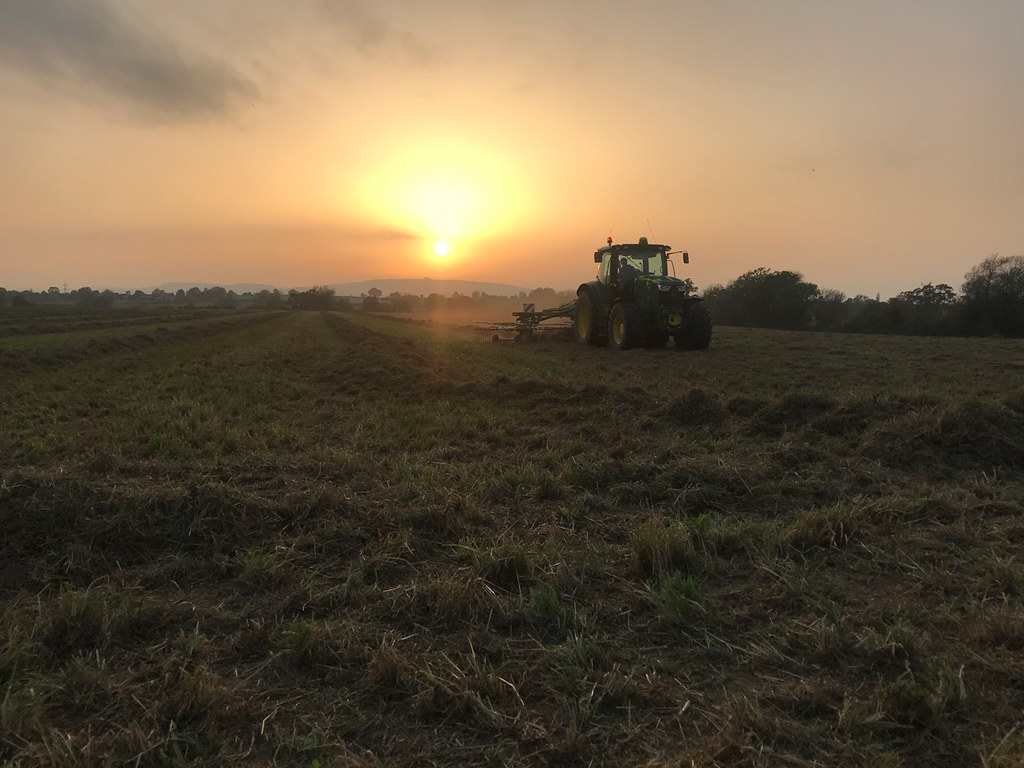 The iconic British countryside, which farmers manage, generates over £21 billion 
in tourism income each year
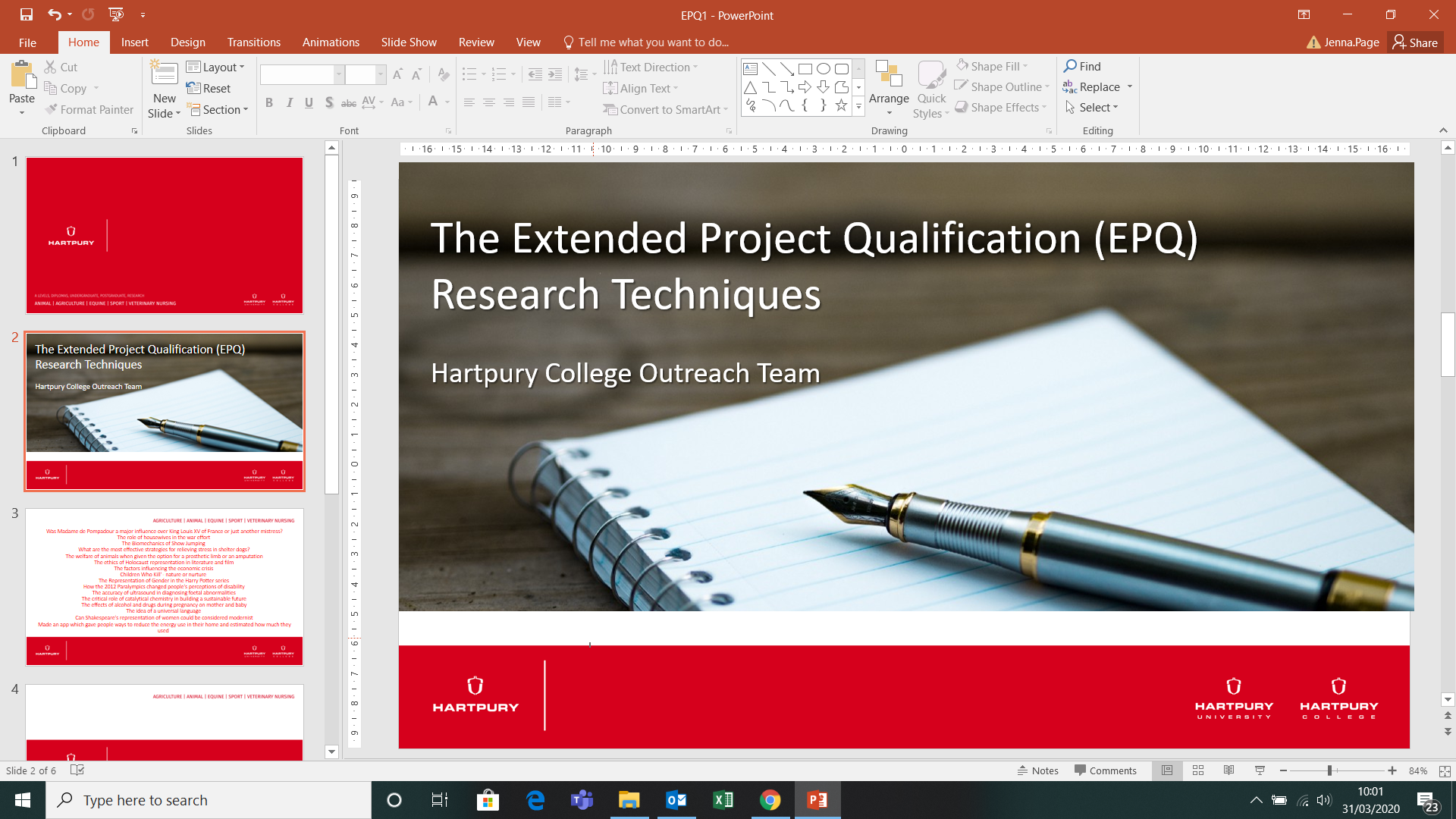 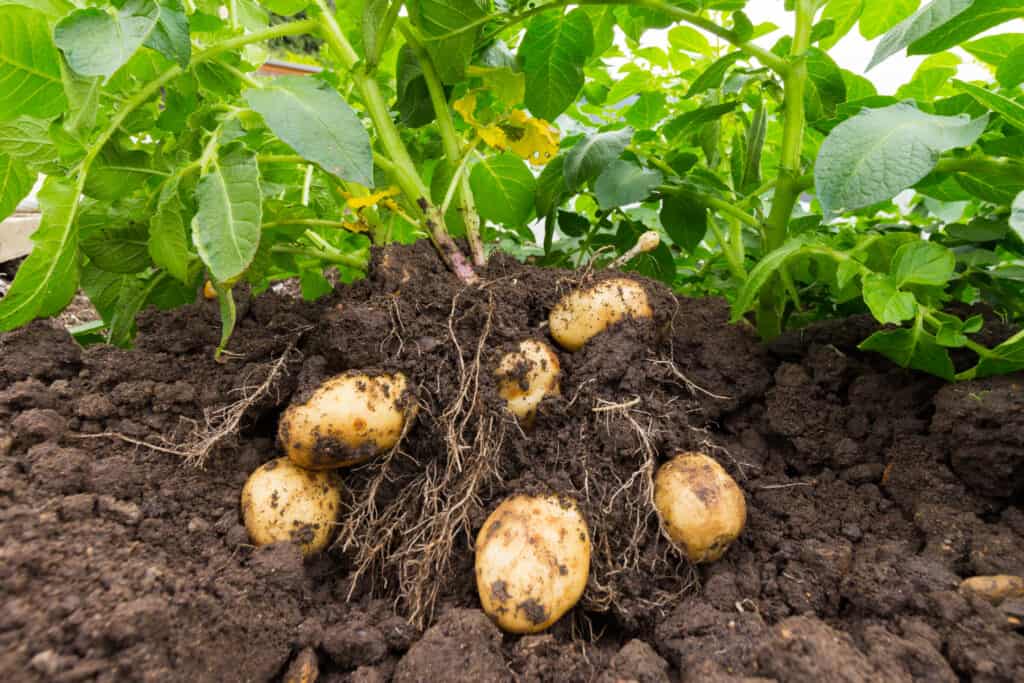 5.5 million 
Tonnes of potatoes are produced in the UK each year
...Thats enough to make around
27.5 billion 
packets of crisps!
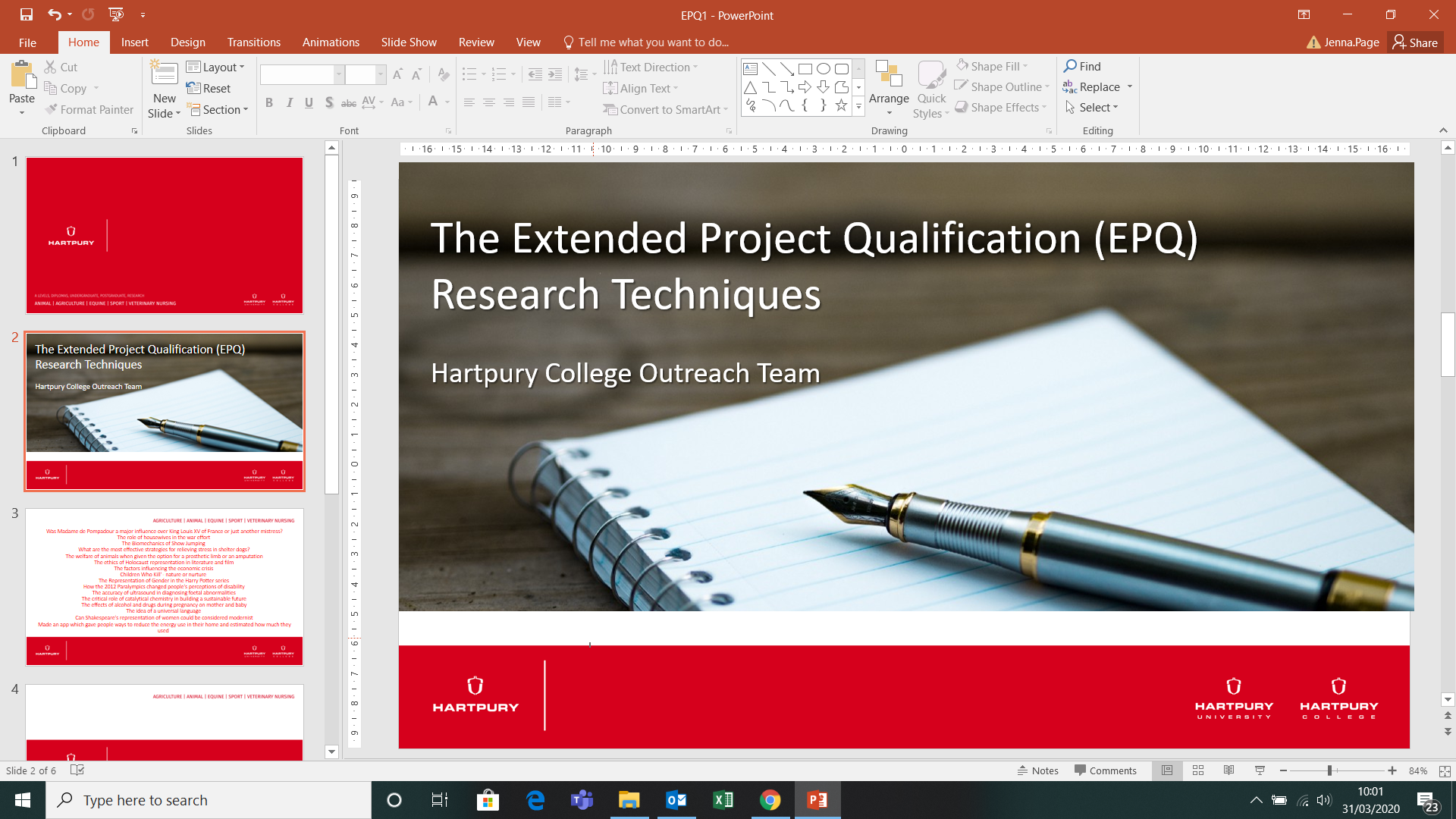 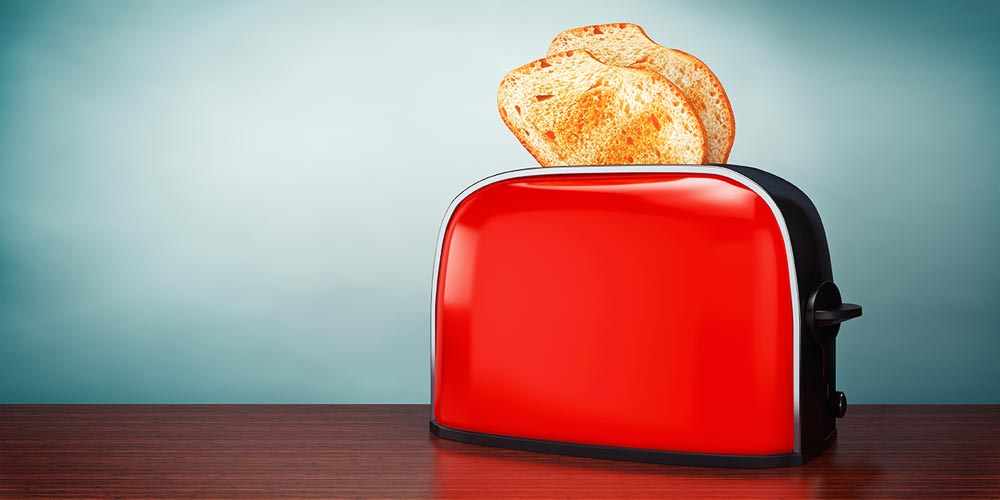 The UK produces 
7.8 million 
tonnes of wheat for bread making annually, and the average person buys…
43 loaves per year!
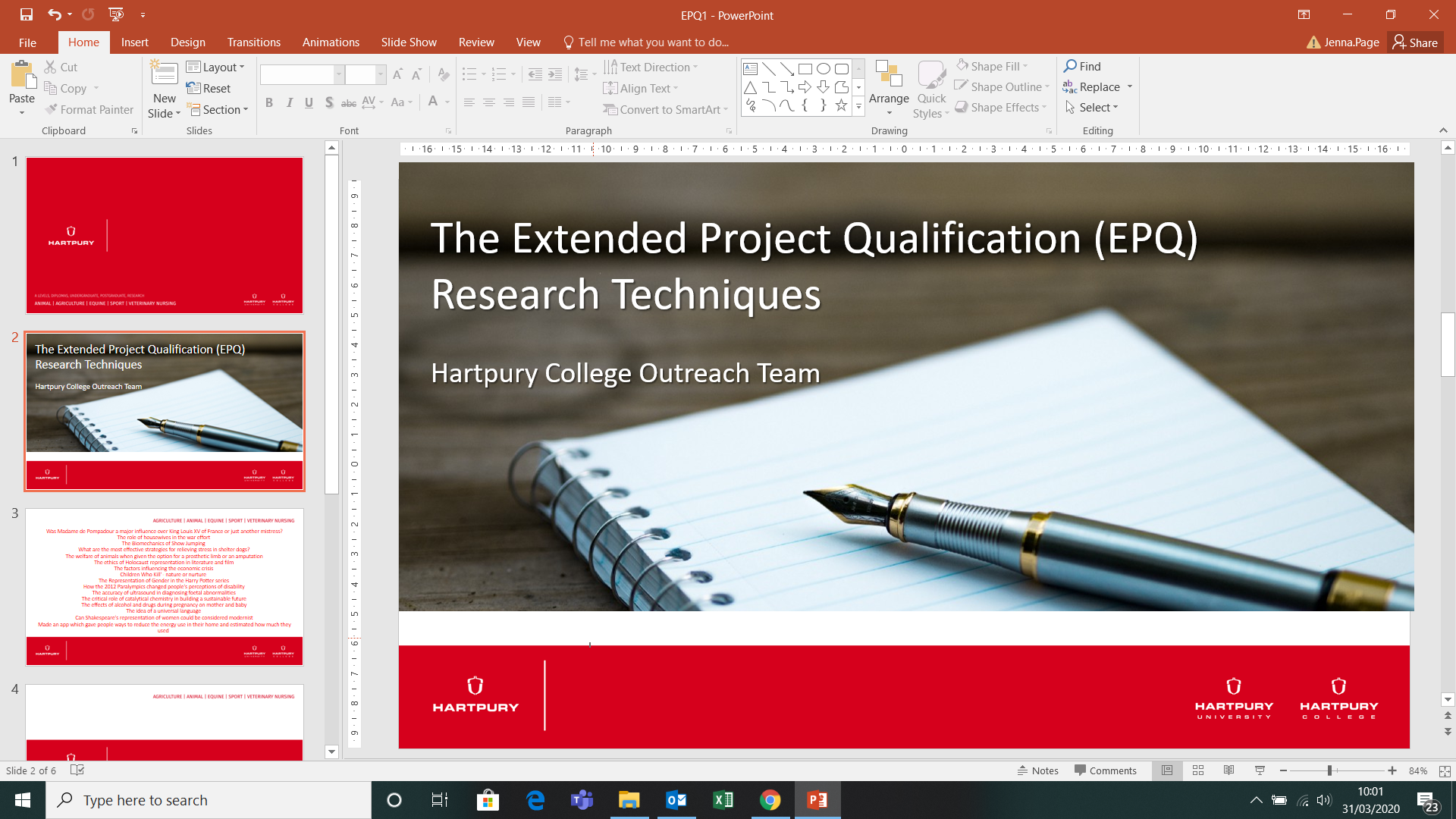 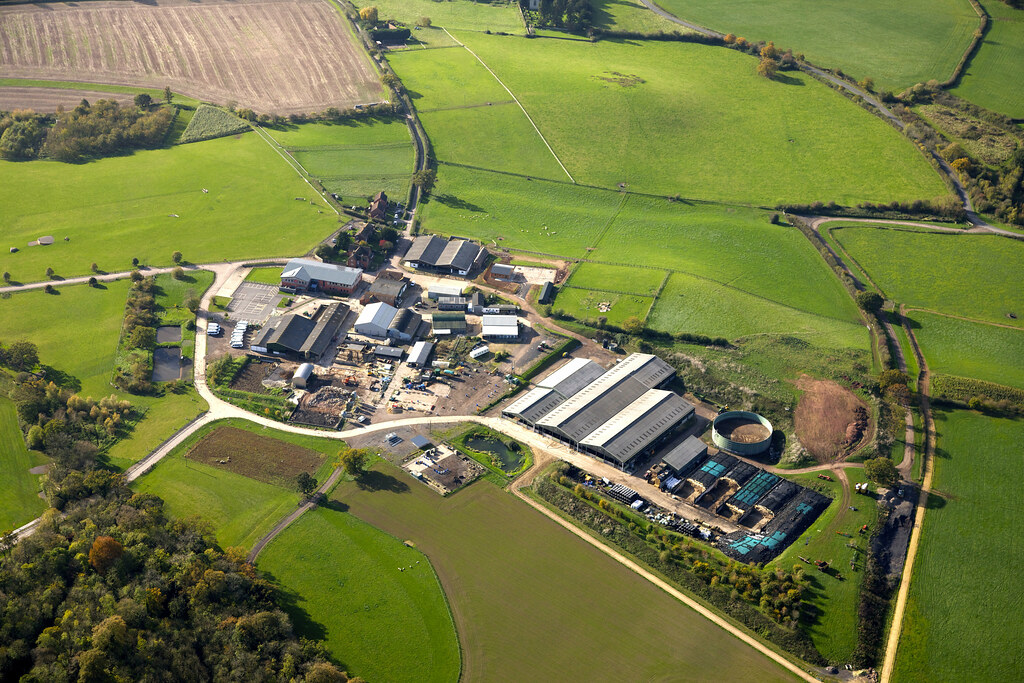 60%
of food eaten in the UK is grown in Britain
…and 77%
of shoppers agree its important to support British farmers.
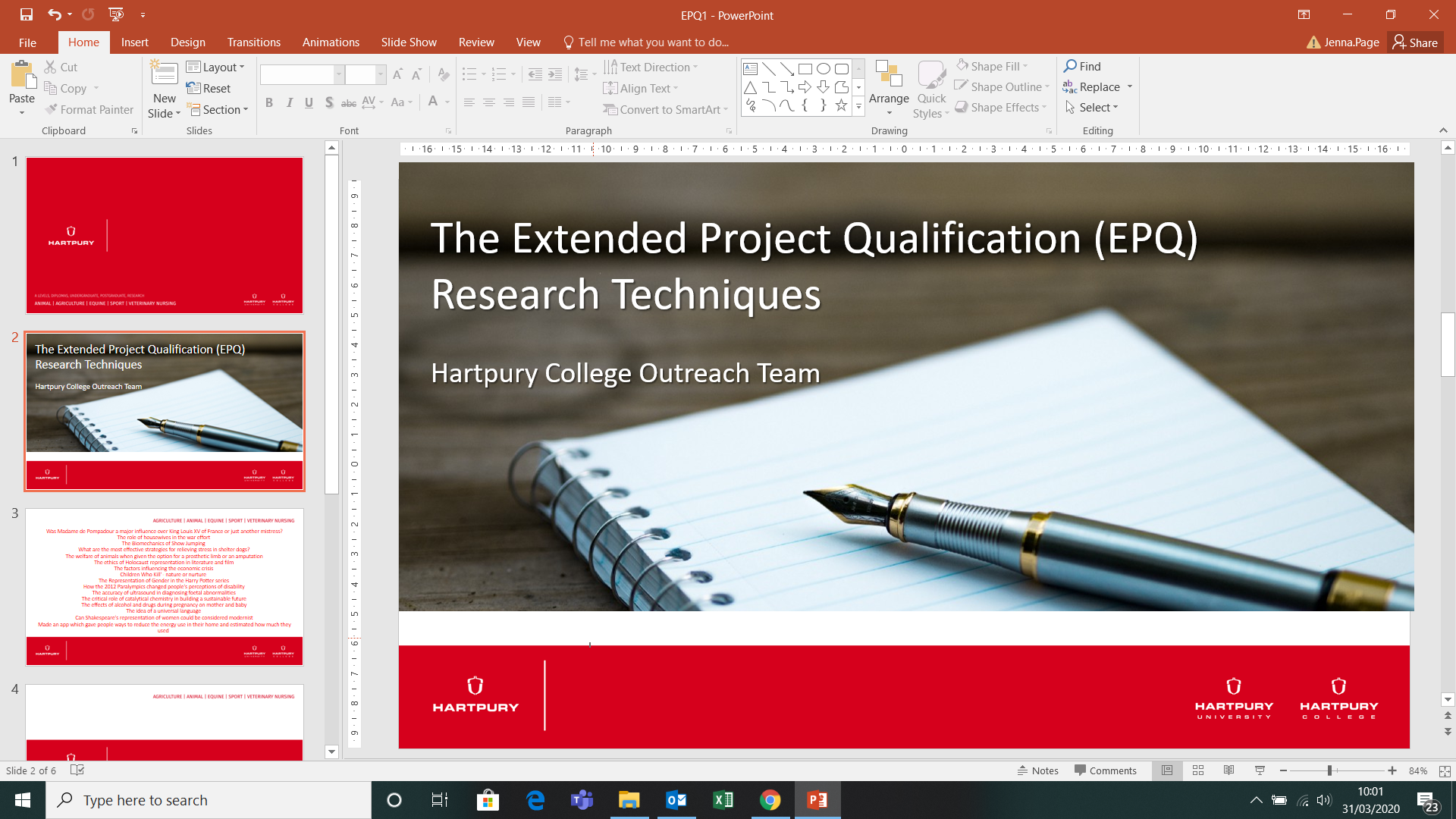 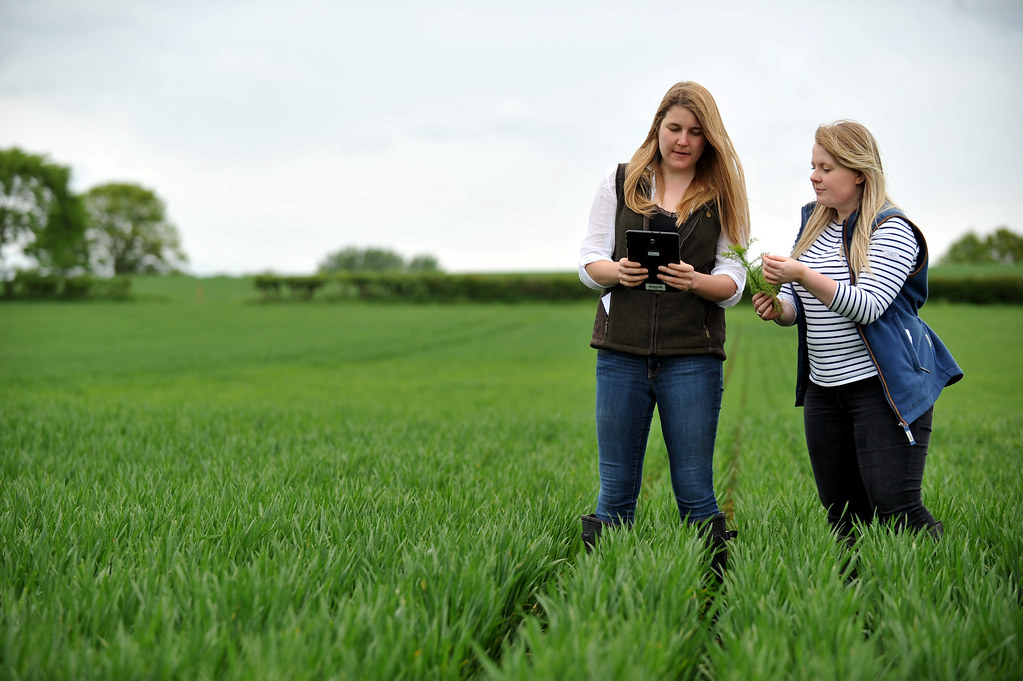 If the land used for crop production was a perfect square, it would take you just over 
22 days 
to walk the perimeter without any breaks!
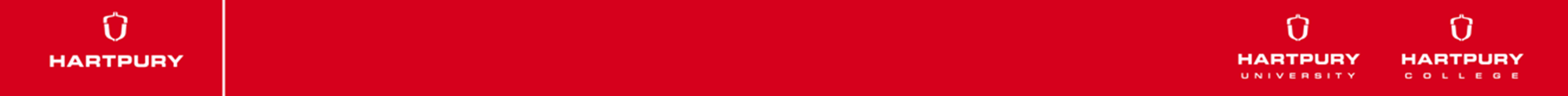 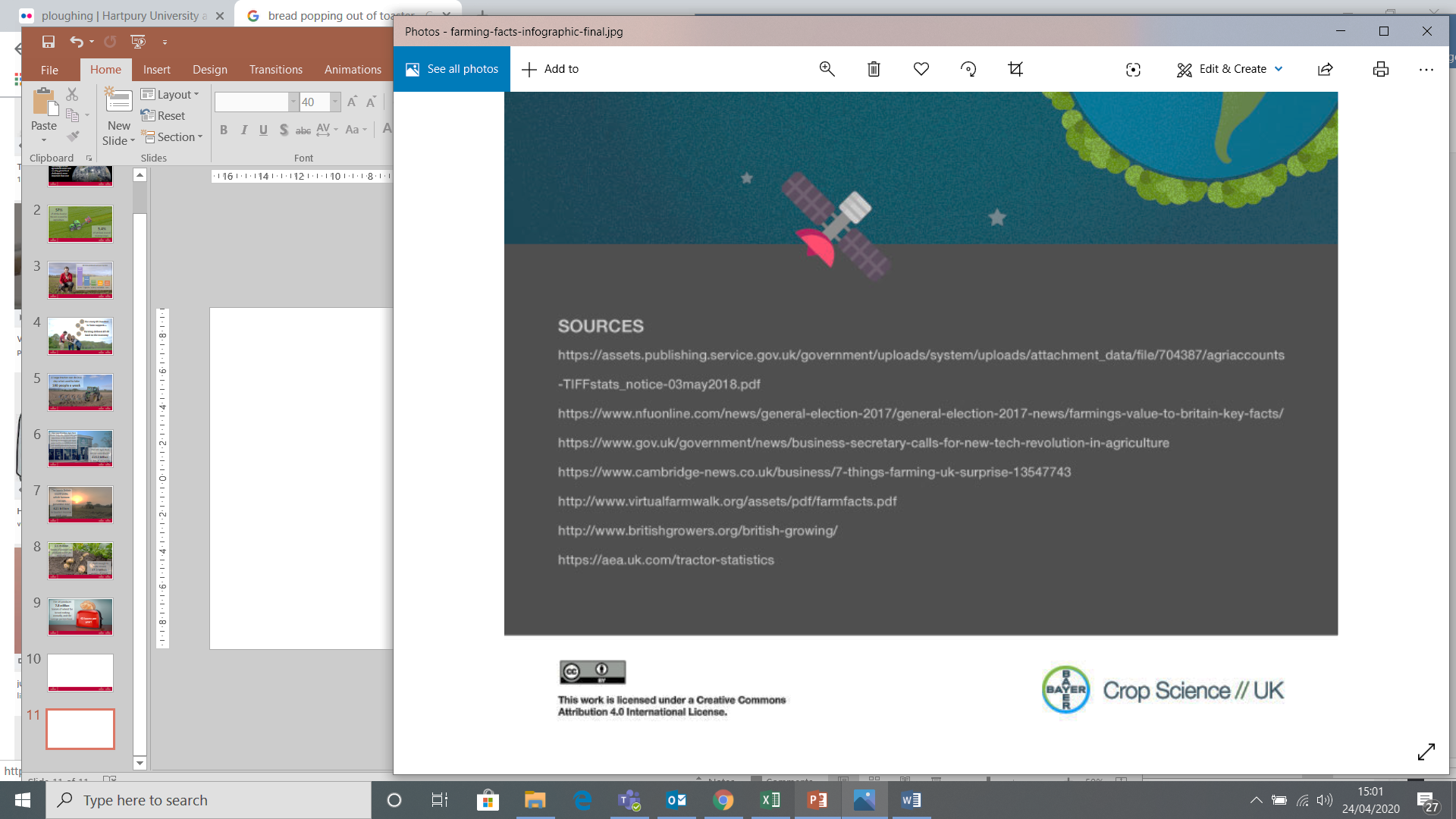